Just want you to know
—— That 的宾语从句
华南师范大学外国语言文化学院 施烁妮
广东省东莞市东莞中学 徐秀媚
[Speaker Notes: 注意：本幻灯片文档背景歌曲为由Backstreet后街男孩于2006年发行歌曲 Just want you to know，幻灯片文档内图片来自NBC电视剧《老友记》(Friends)中有关照片。本幻灯片文档仅供教学使用！]
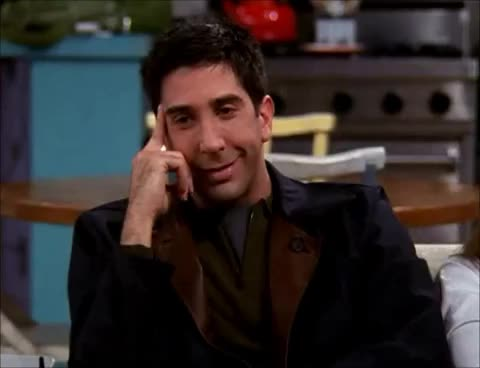 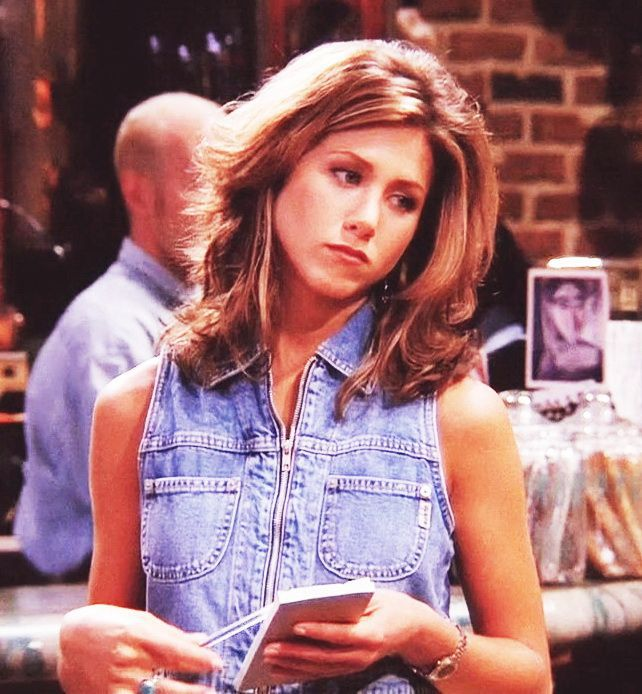 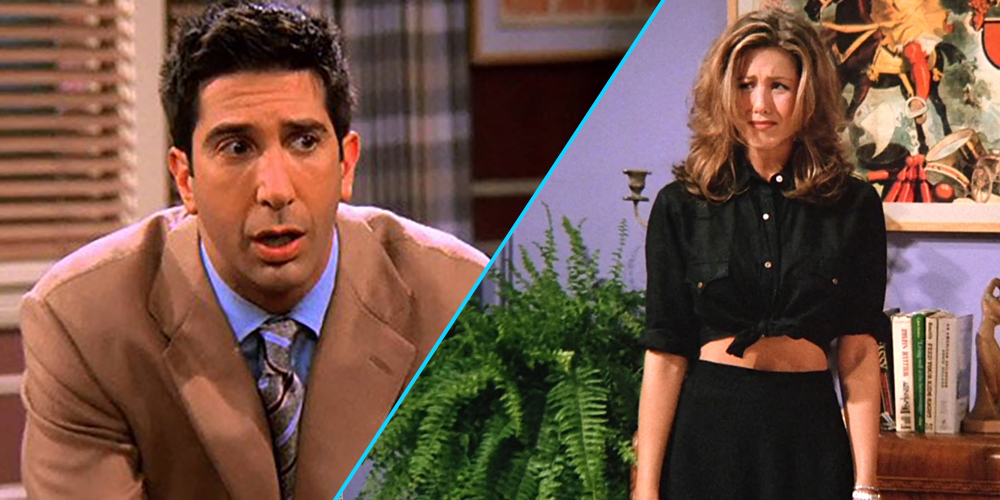 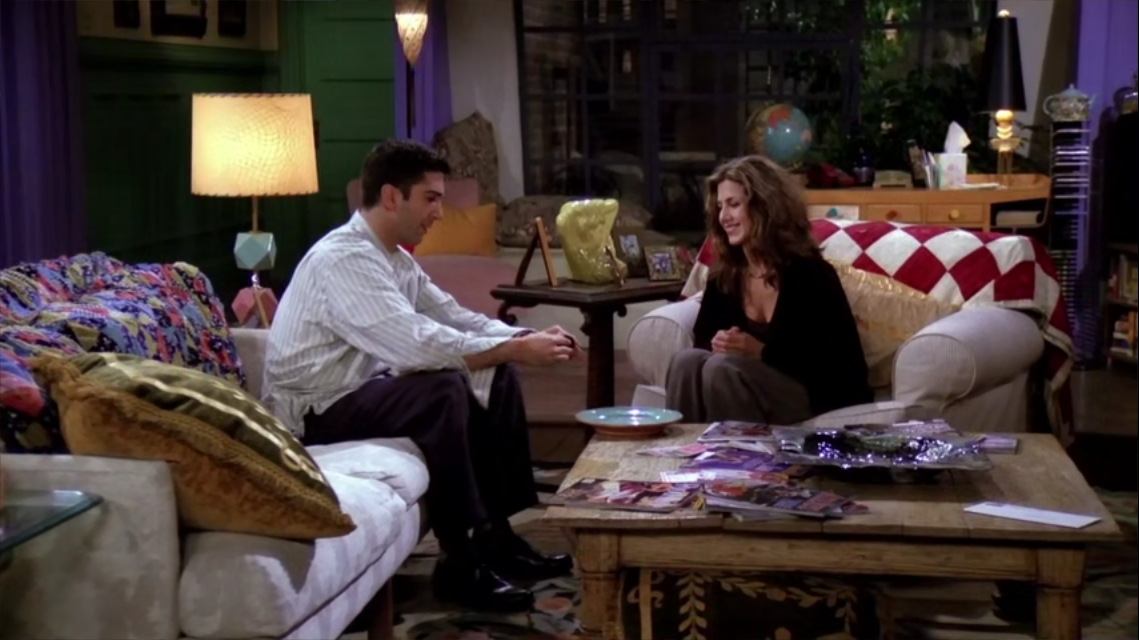 Looking at your picture from when we first met
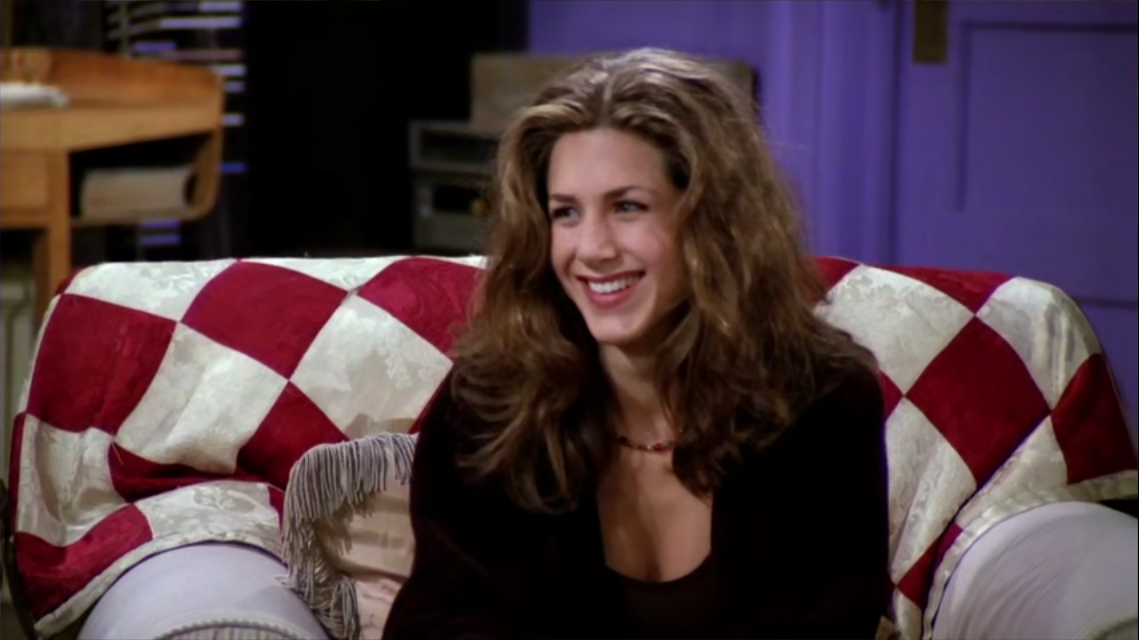 You gave me a smile that I could never forget
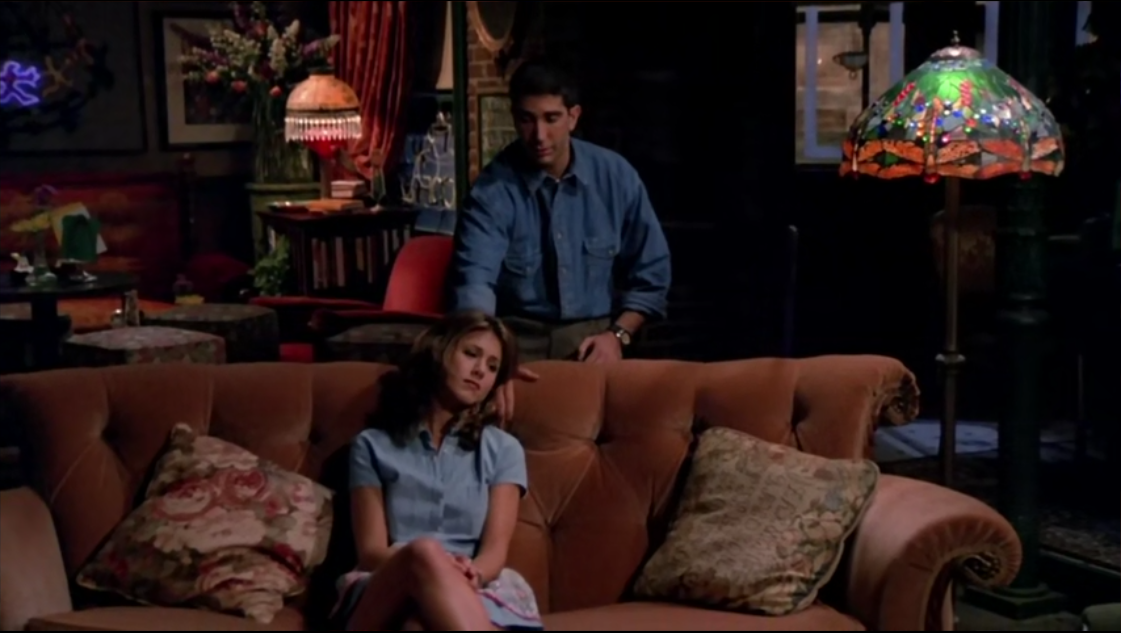 And nothing I could do could protect me from you that night
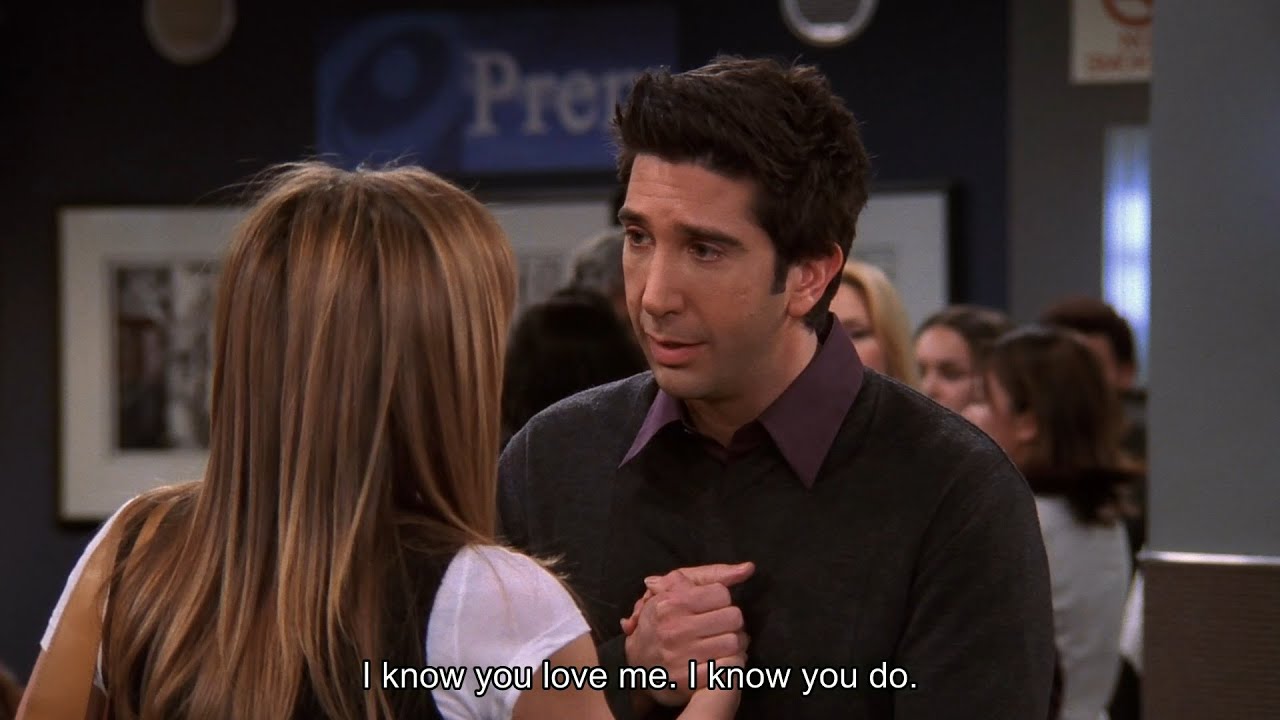 Wrapped around your finger, always in my mind
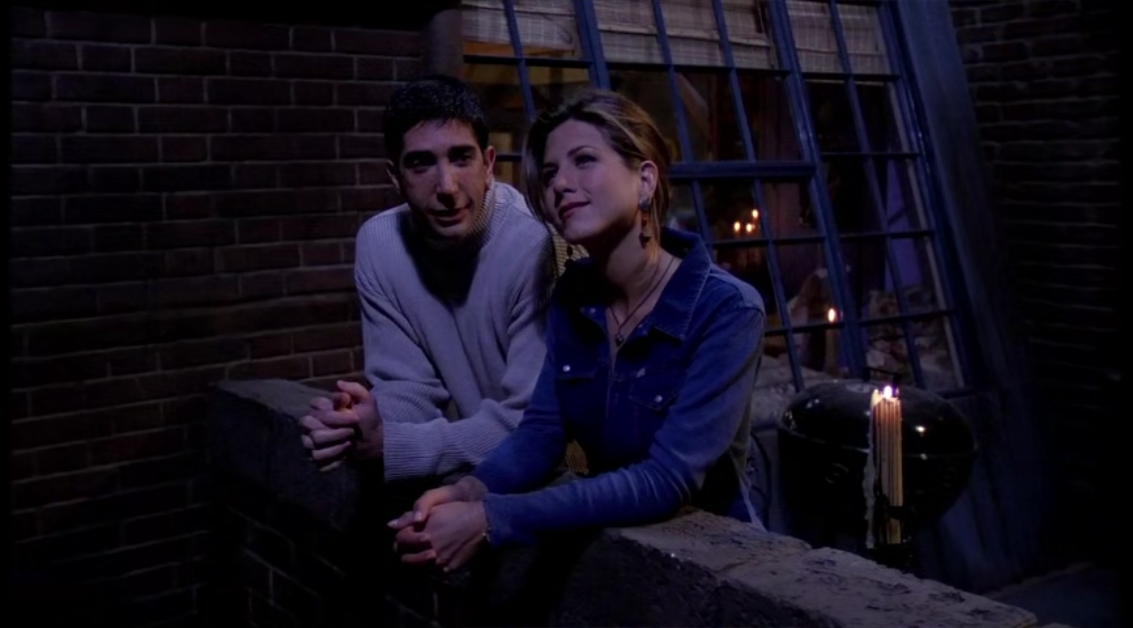 The days would blend cause we stayed up all night
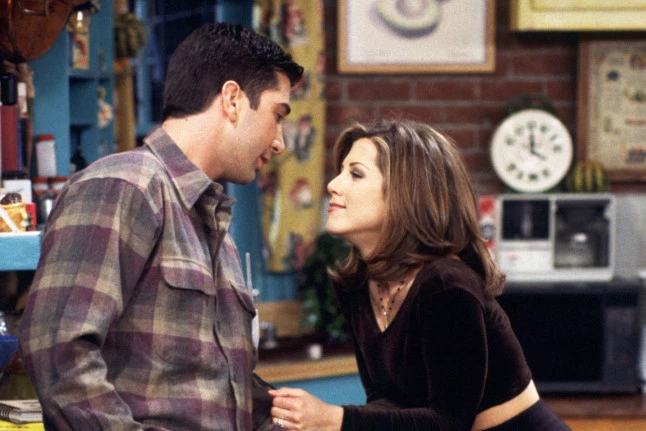 Yeah, you and I were everything, everything to me
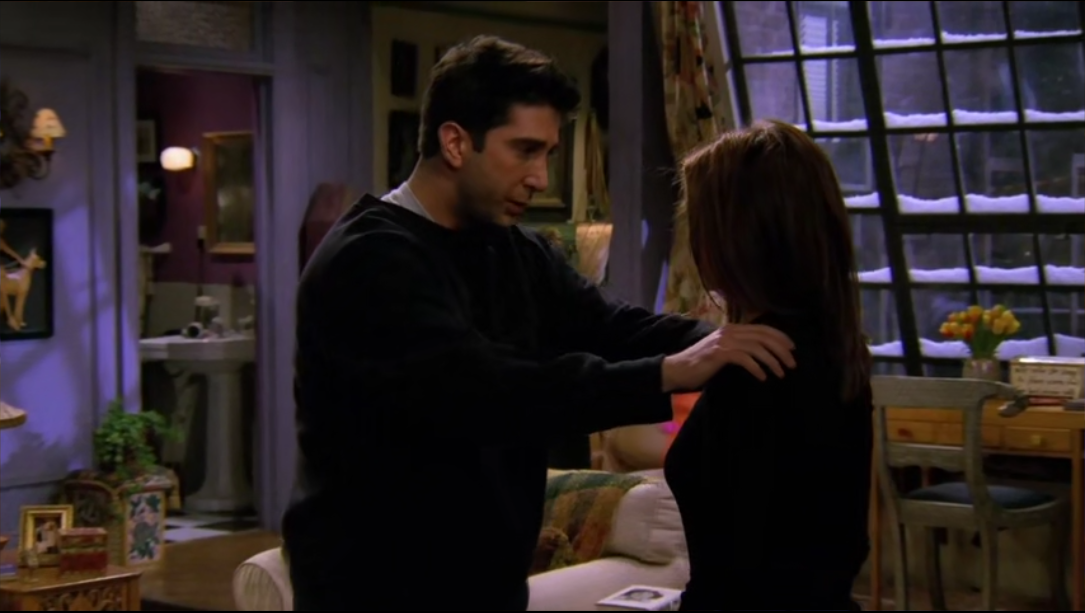 I just want you to know that I’ ve been fighting to let you go
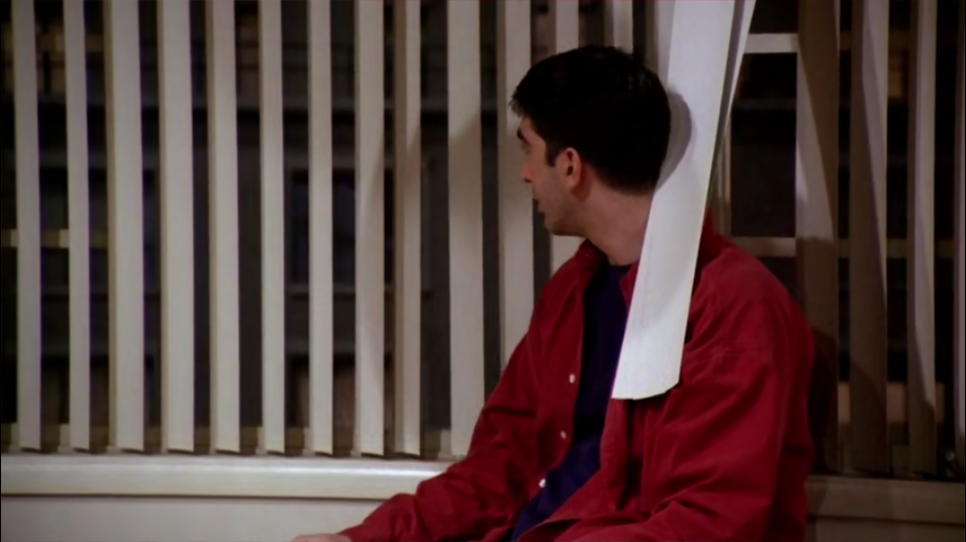 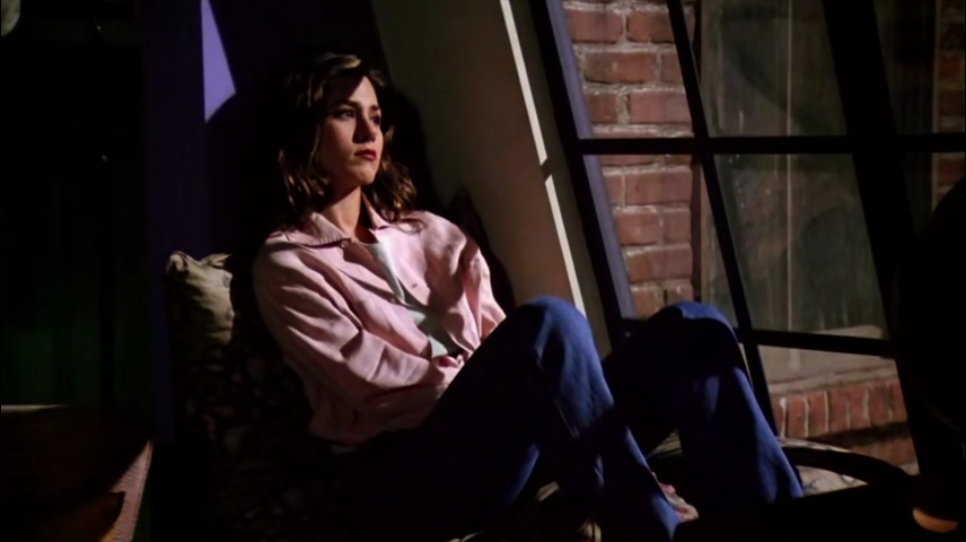 Some days I make it through
And then there’s nights that never end
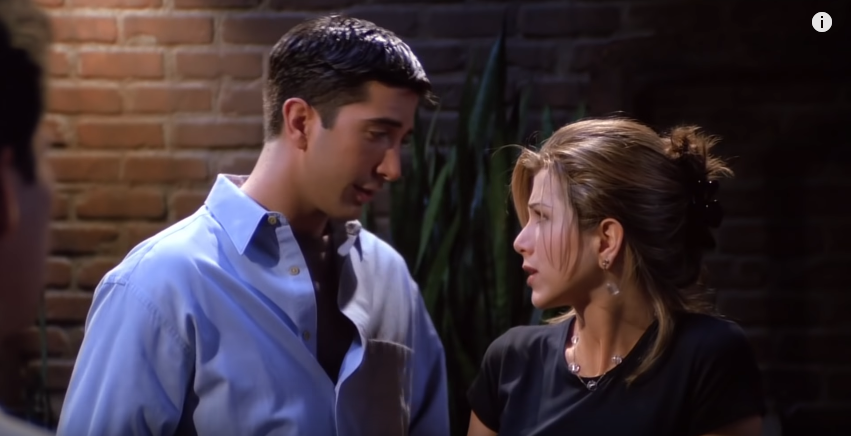 I wish that I could believe that there’s a day you’ll come back to me
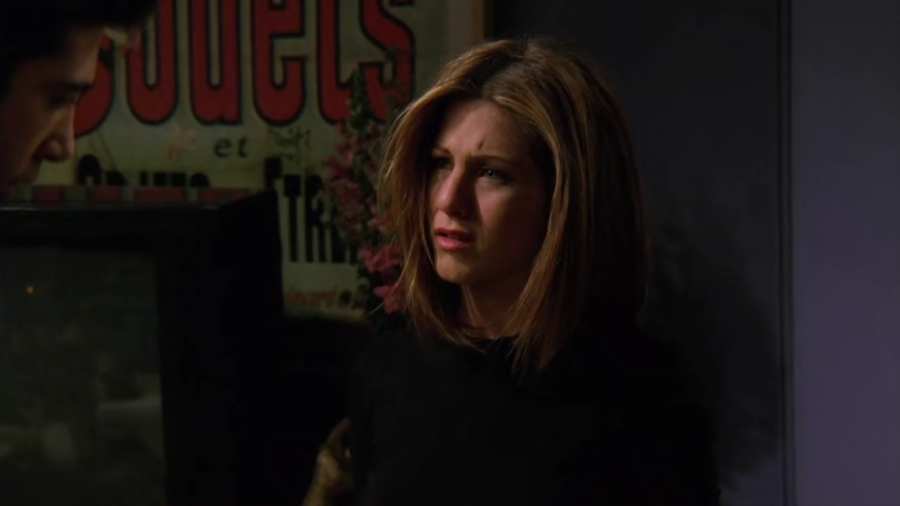 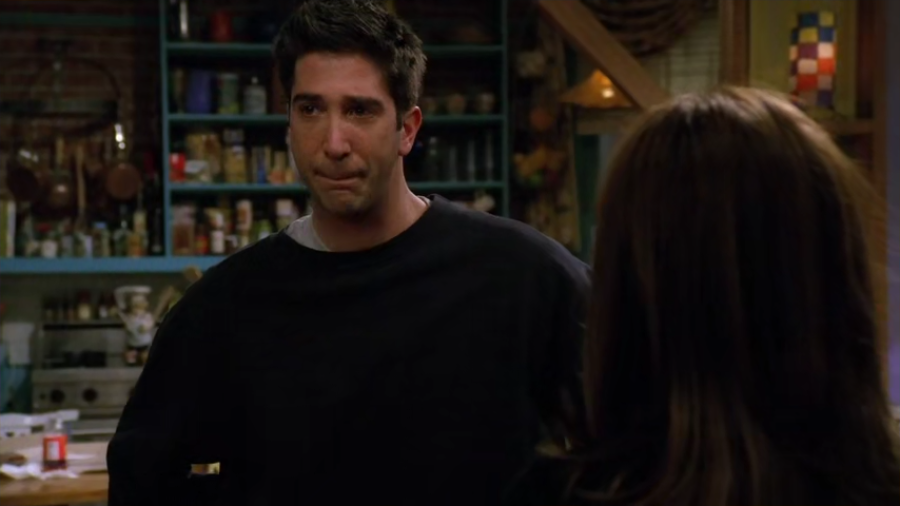 But still I have to say I would do it all again
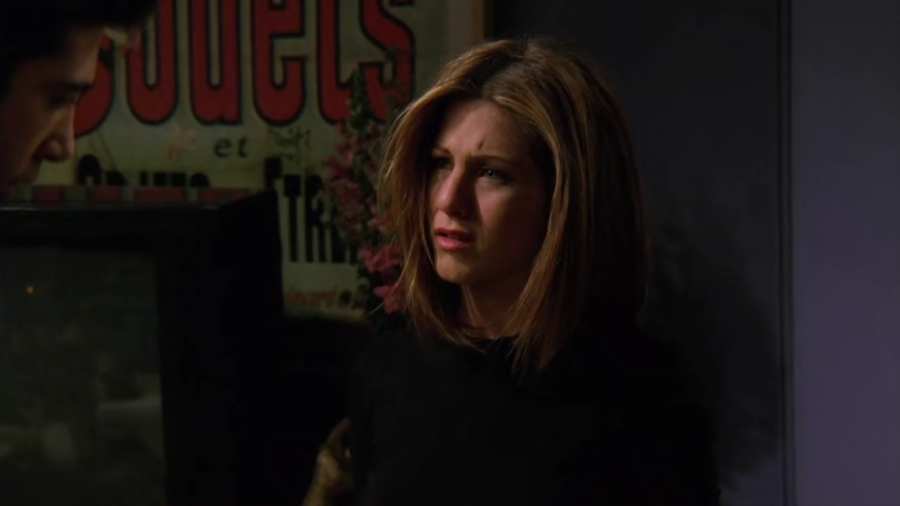 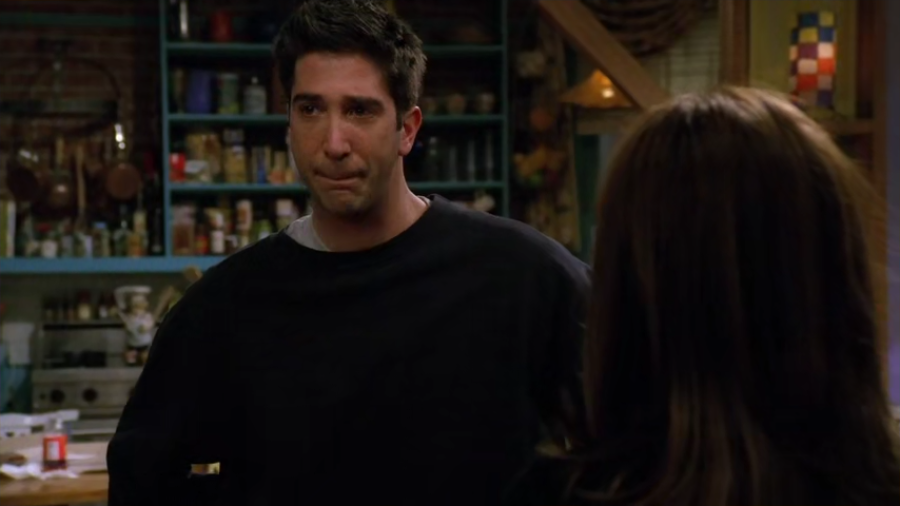 Just want you to know
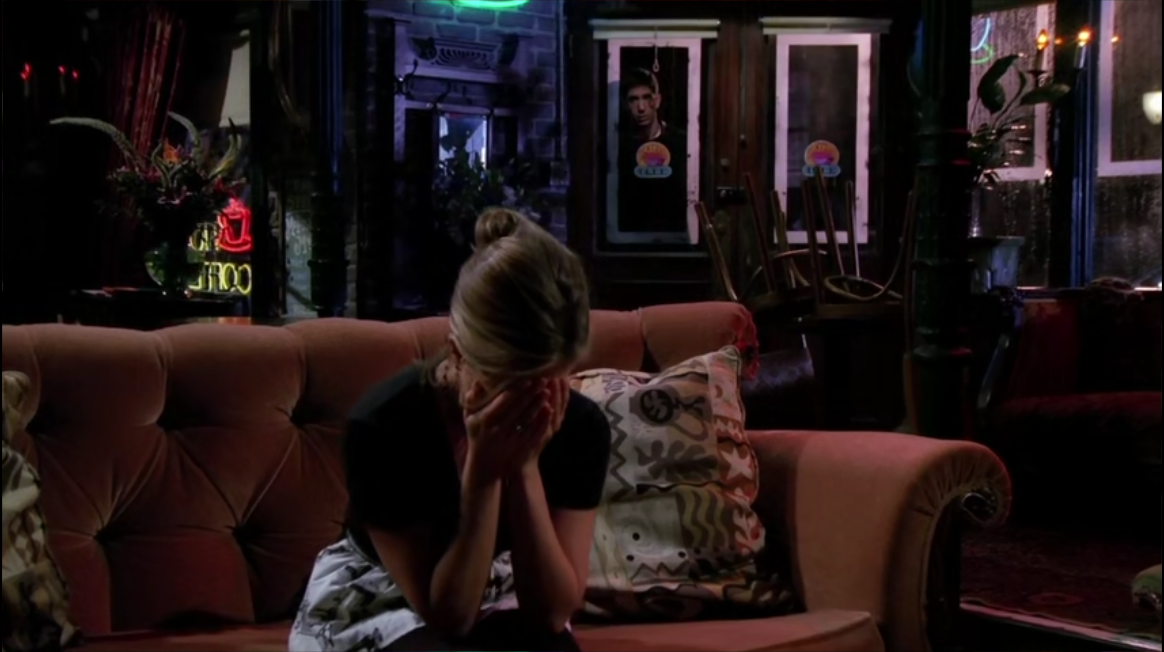 All the doors are closing I’m tryin’ to move ahead
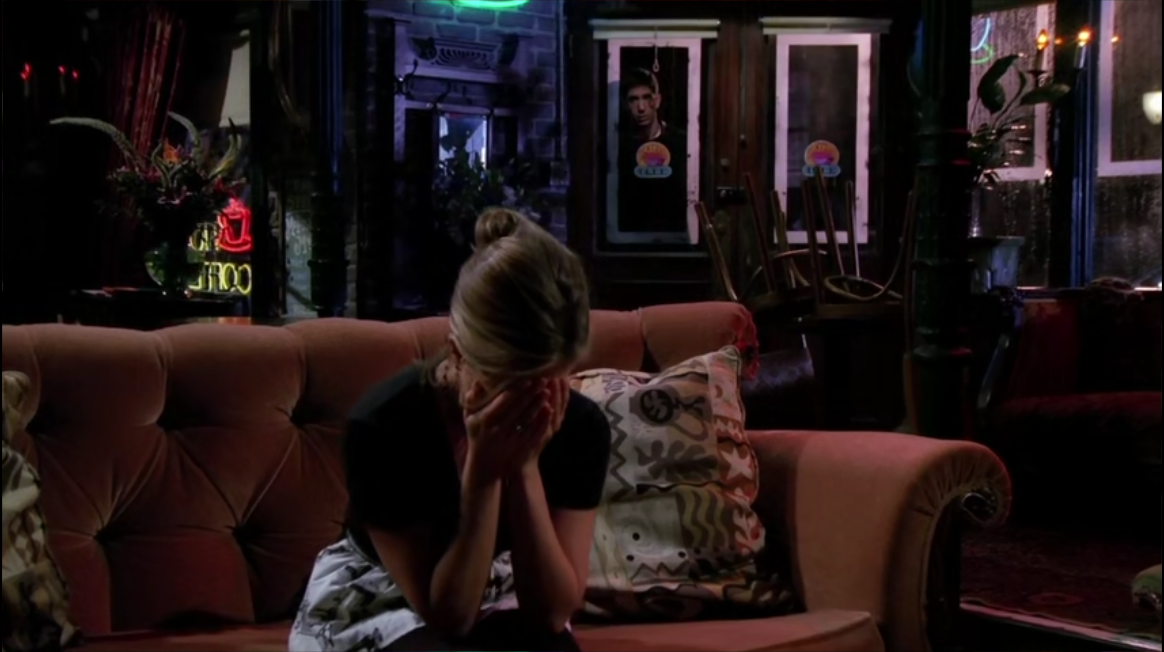 And deep inside I wish (that) it’s me instead
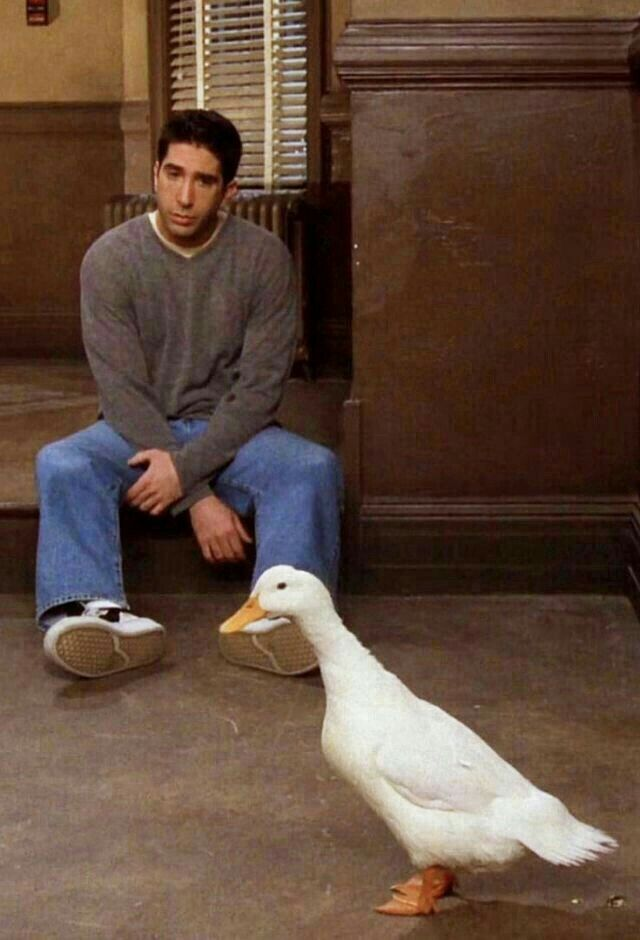 My dreams are empty from the day, 
the day you slipped away
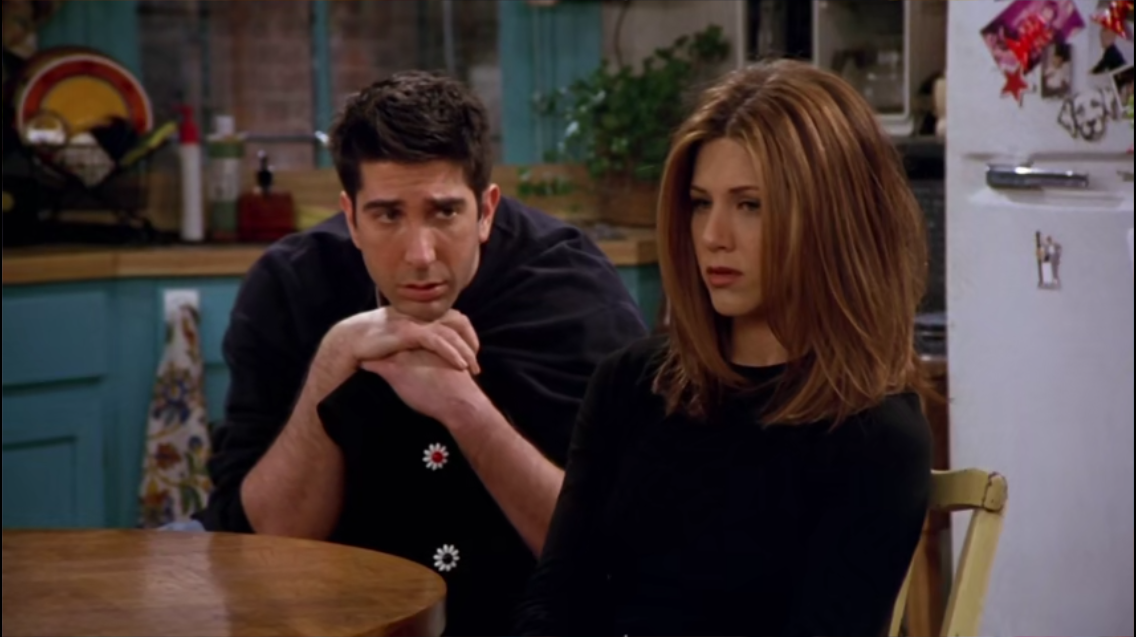 I just want you to know that I’ve been fighting to let you go
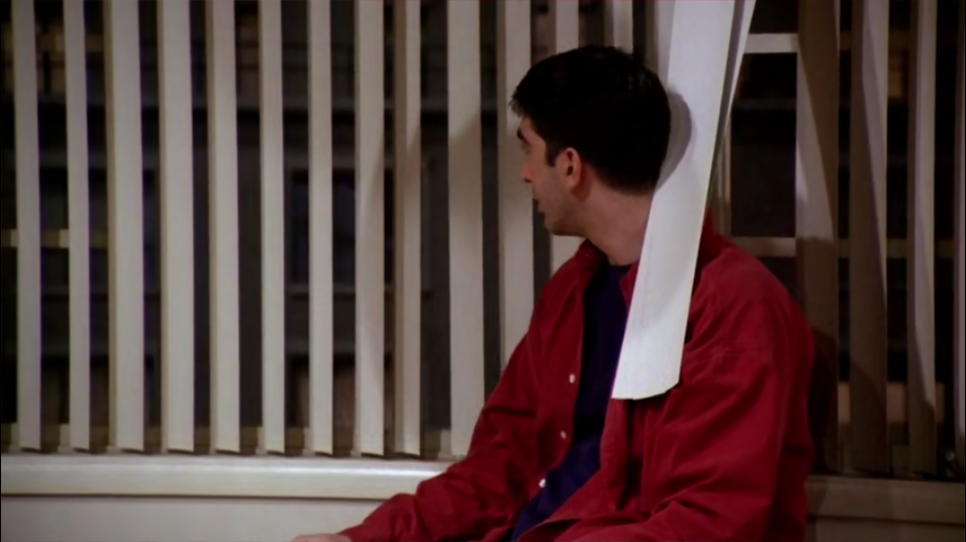 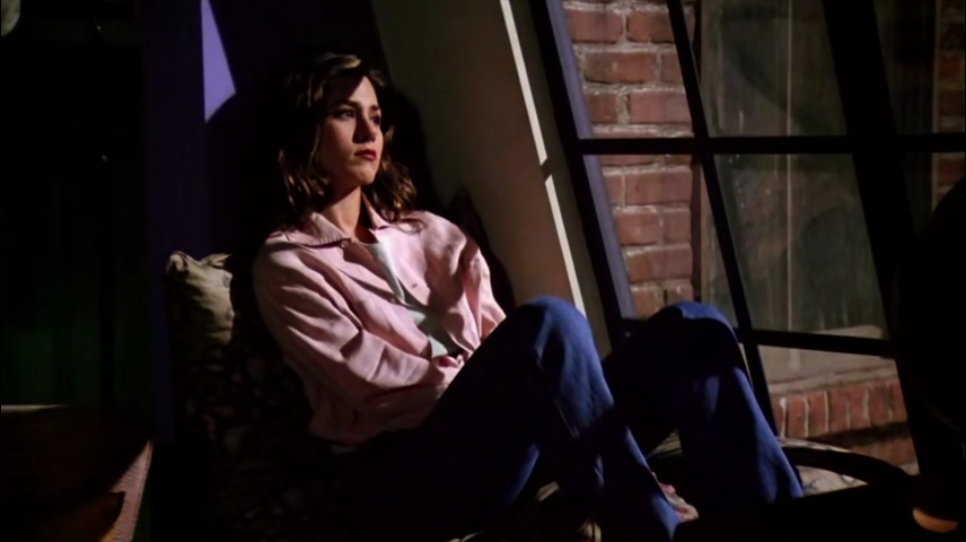 Some days I make it through
And then there’s nights that never end
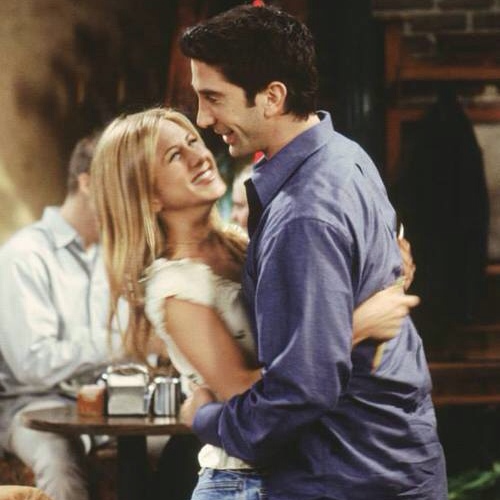 I wish that I could believe that there’s a day you’ll come back to me
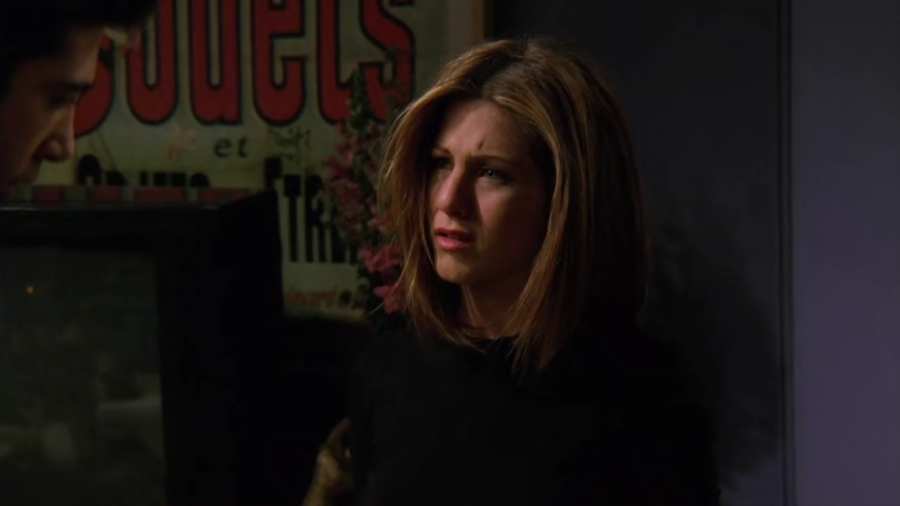 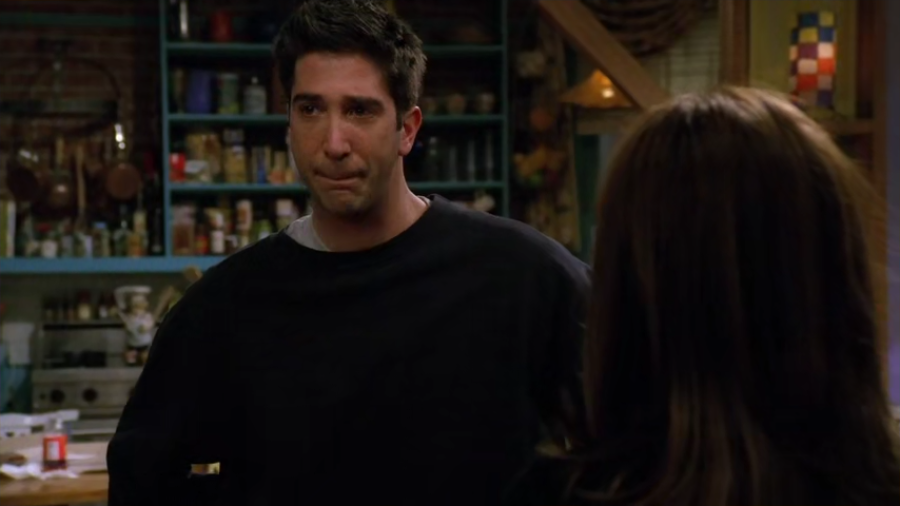 But still I have to say (that) I would do it all again
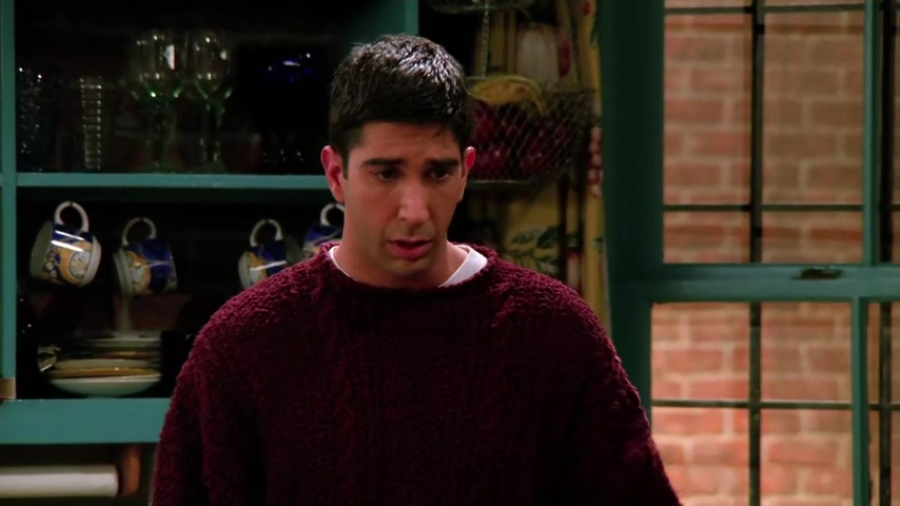 Just want you to know that since I lost you, I lost myself
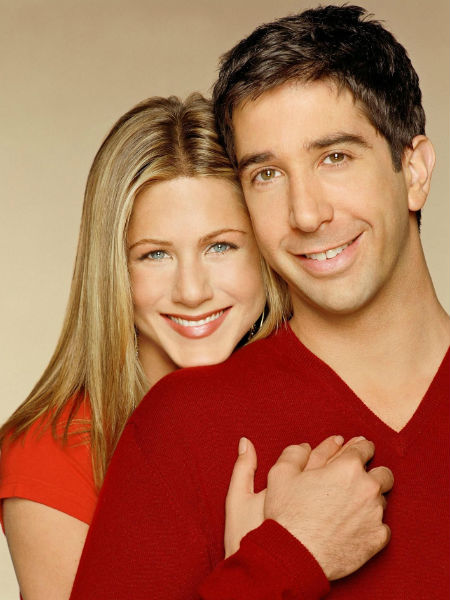 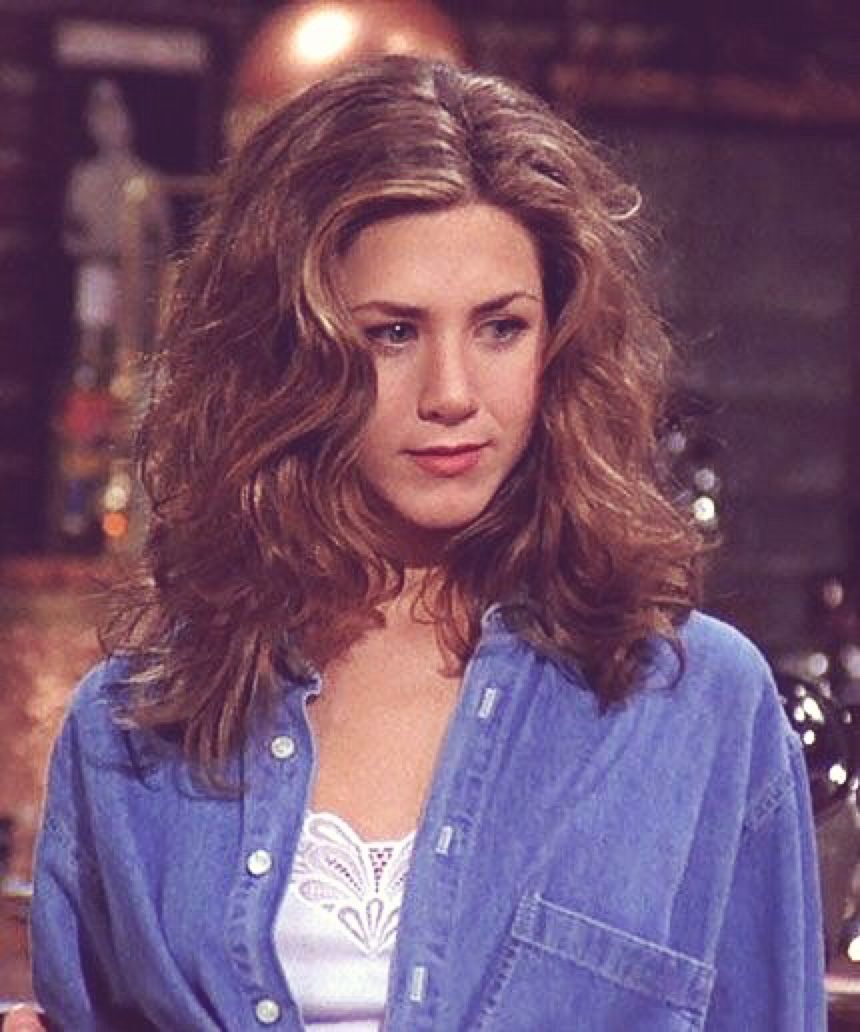 No I can’t fake it, there’s no one else
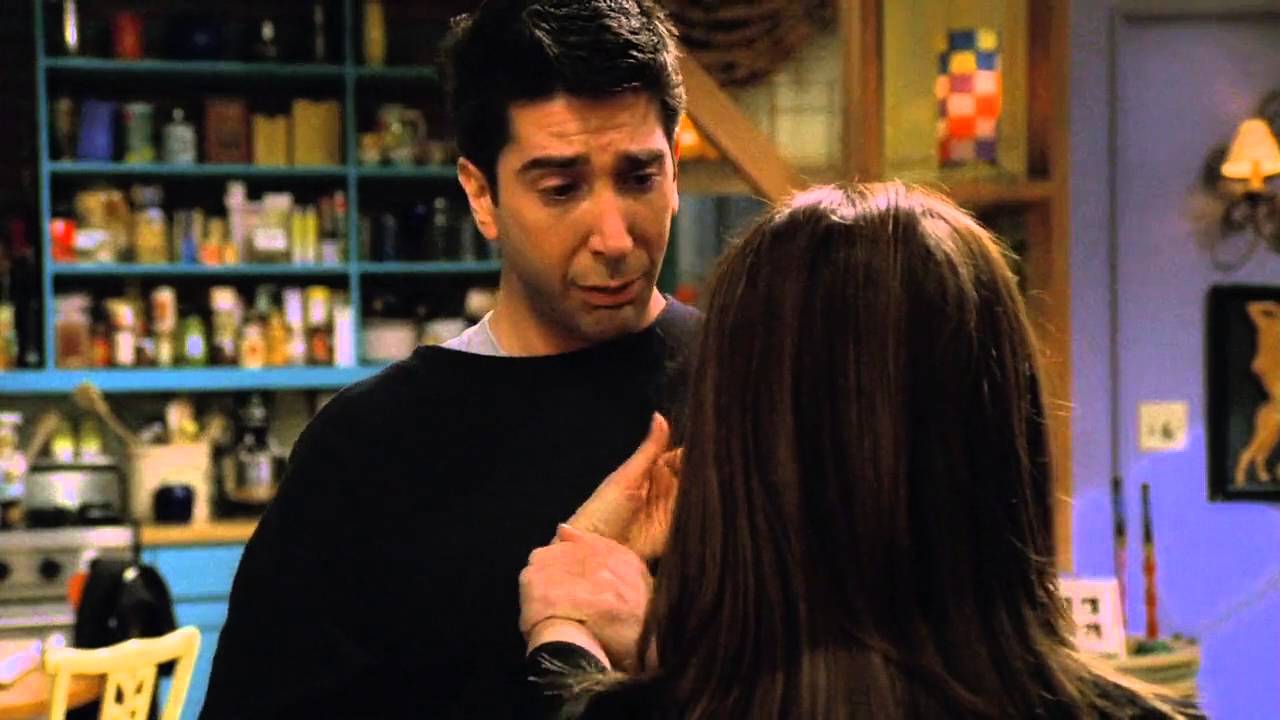 I just want you to know that I’ve been fighting to let you go
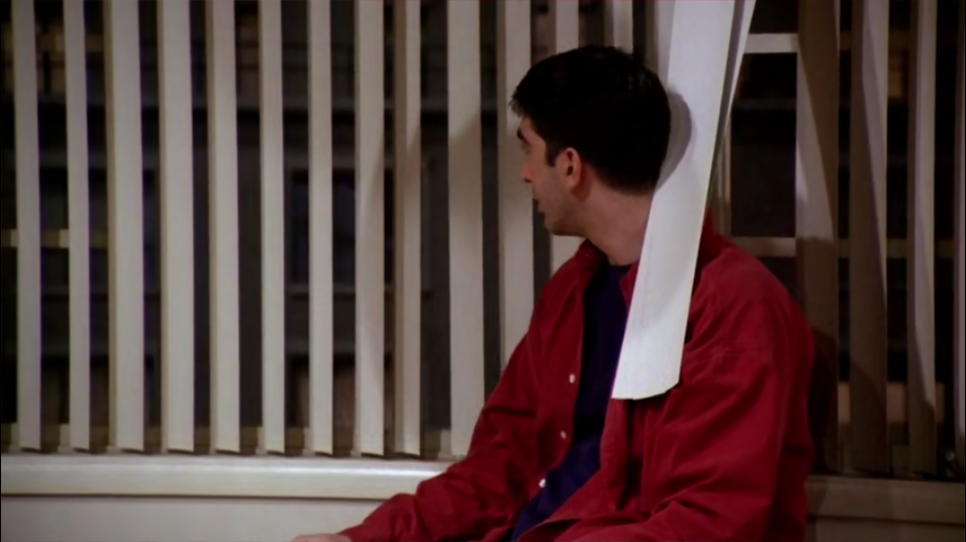 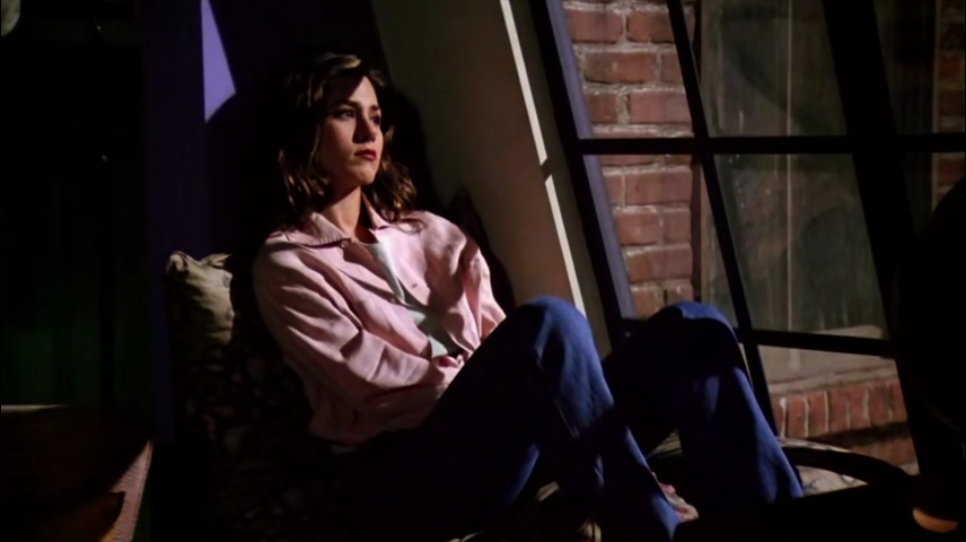 Some days I make it through
And then there’s nights that never end
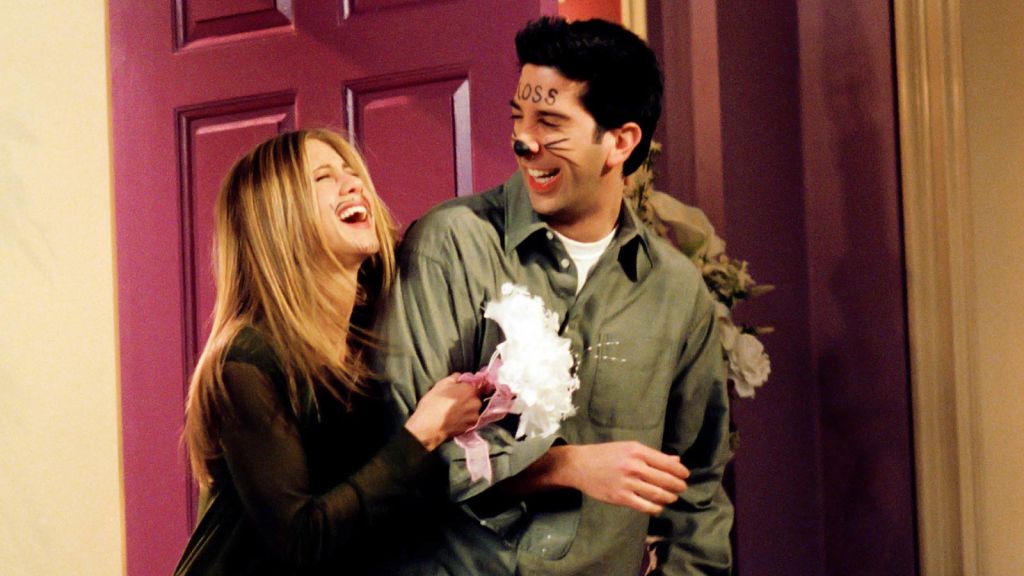 I wish that I could believe that there’s a day you’ll come back to me
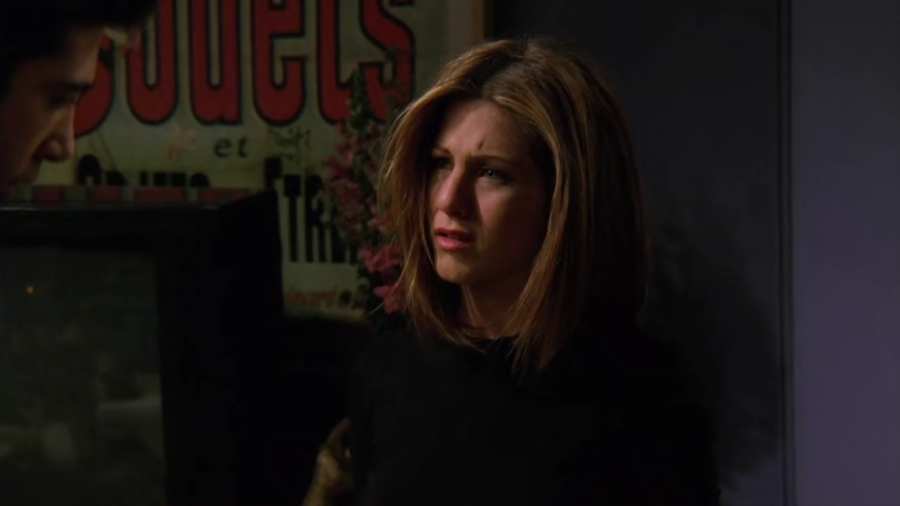 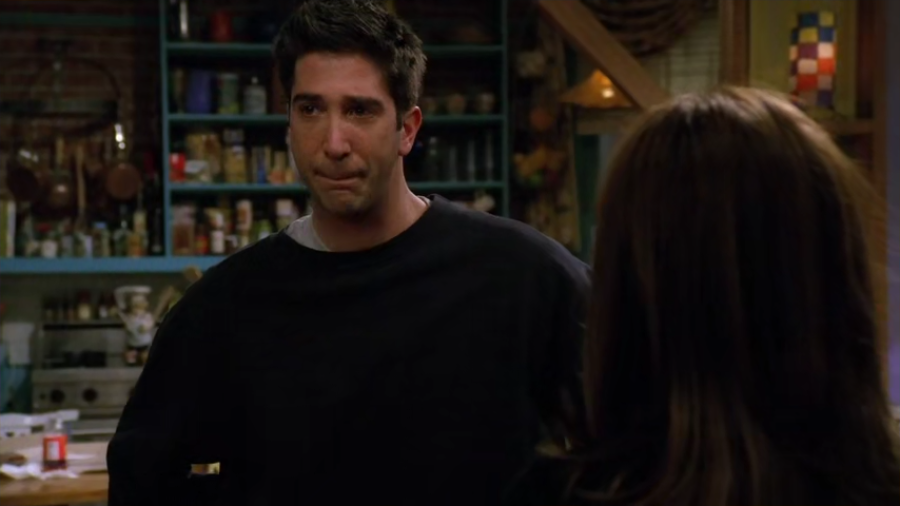 But still I have to say I would do it all again
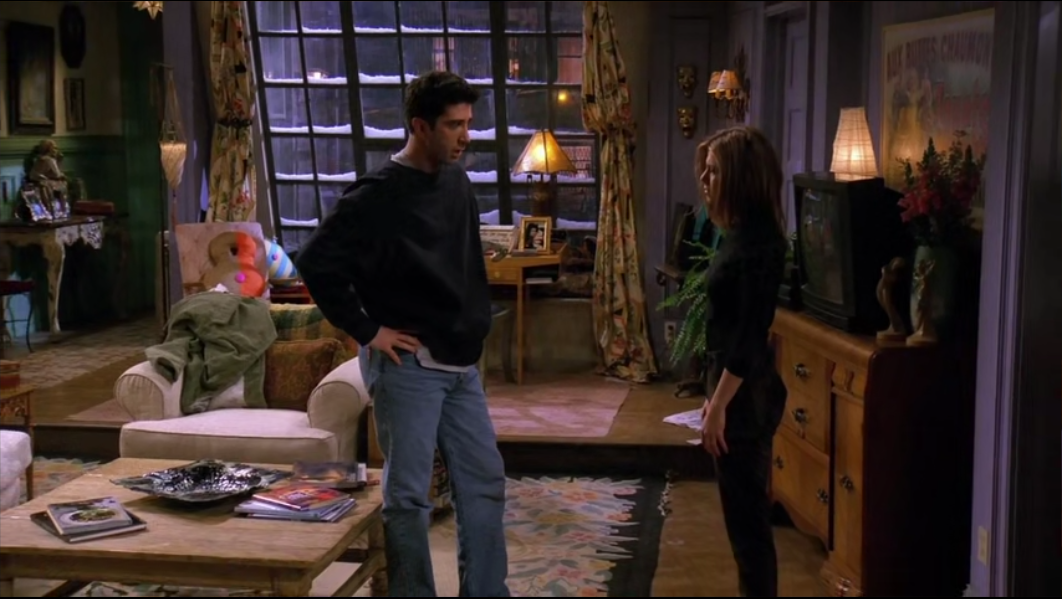 Just want you to know that I’ve been fighting to let you go
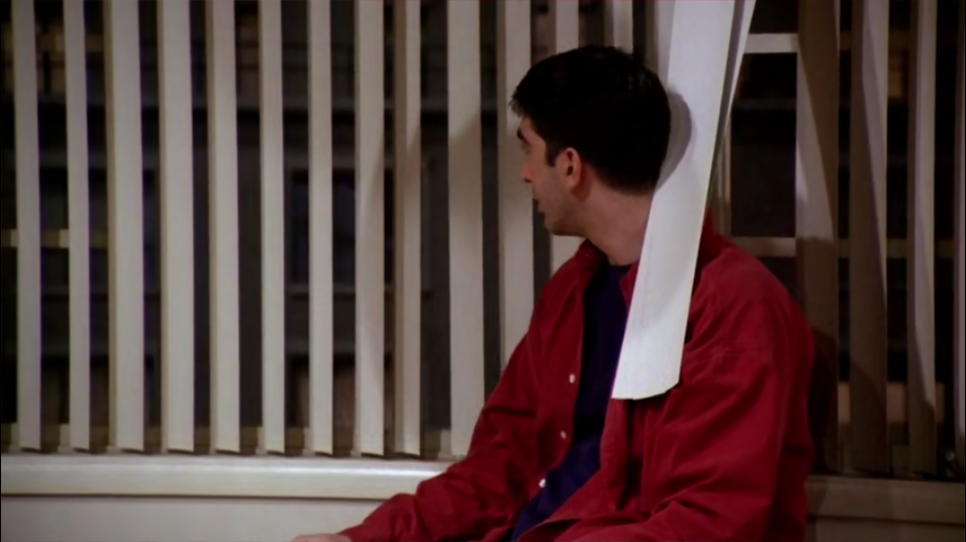 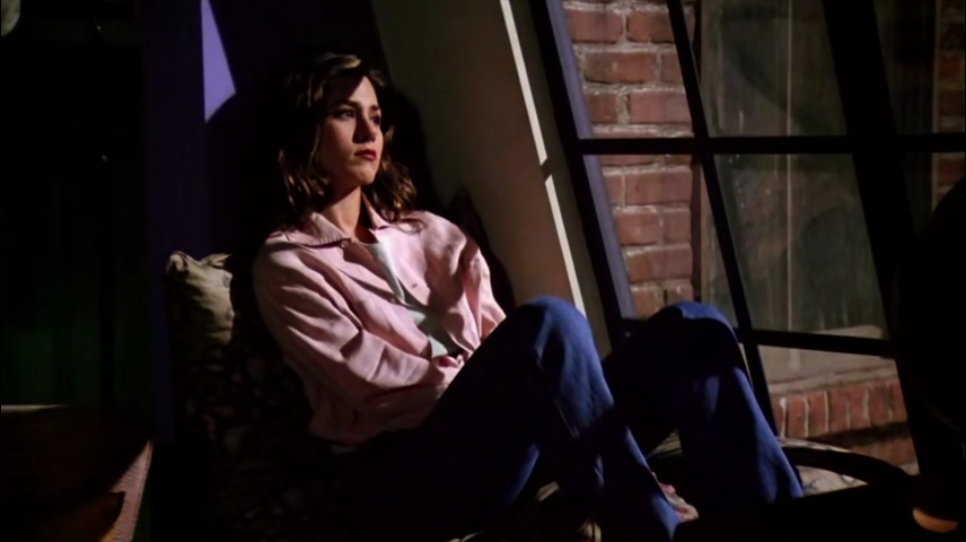 Some days I make it through
And then there’s nights that never end
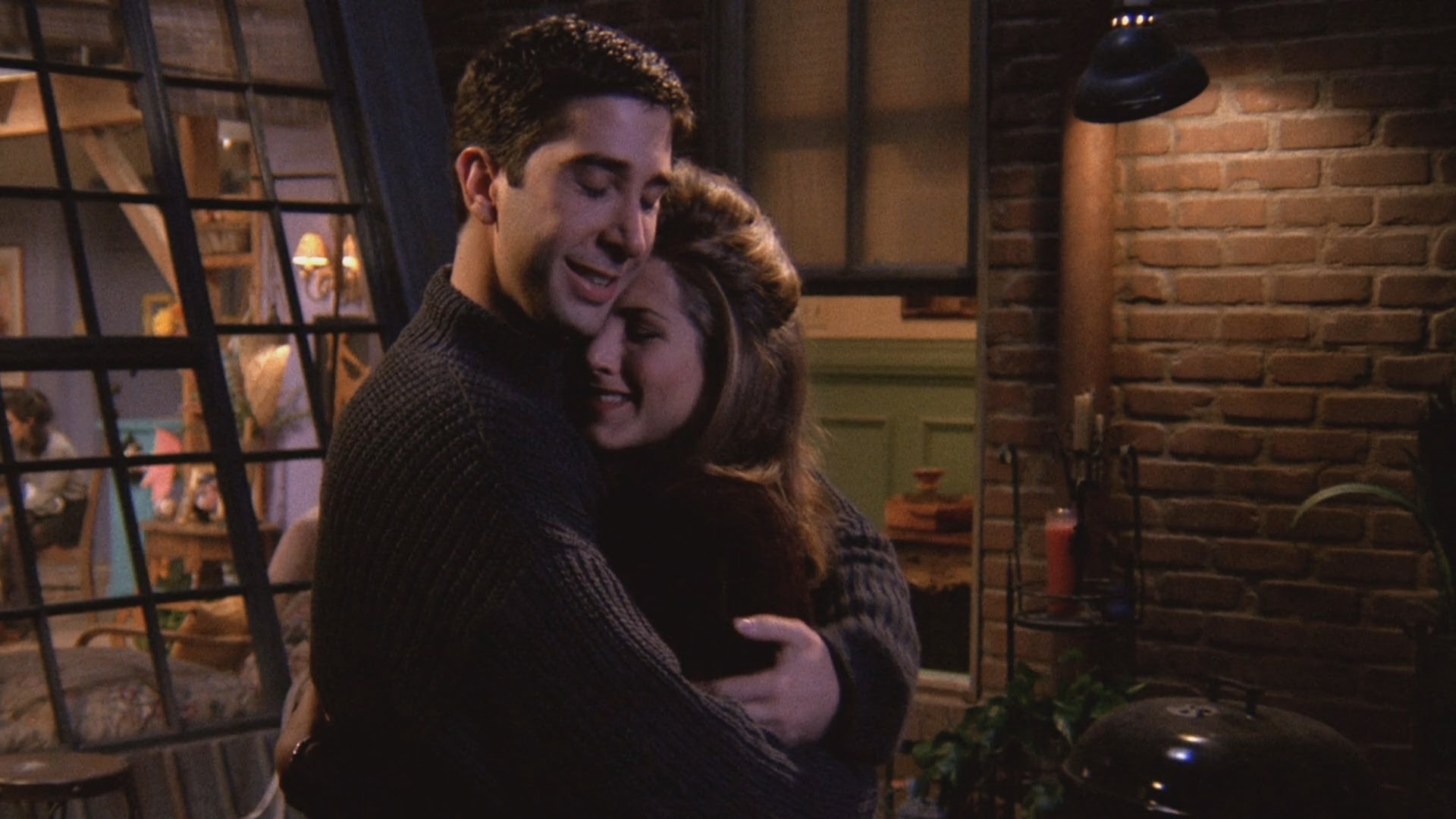 I wish that I could believe that there’s a day you’ll come back to me
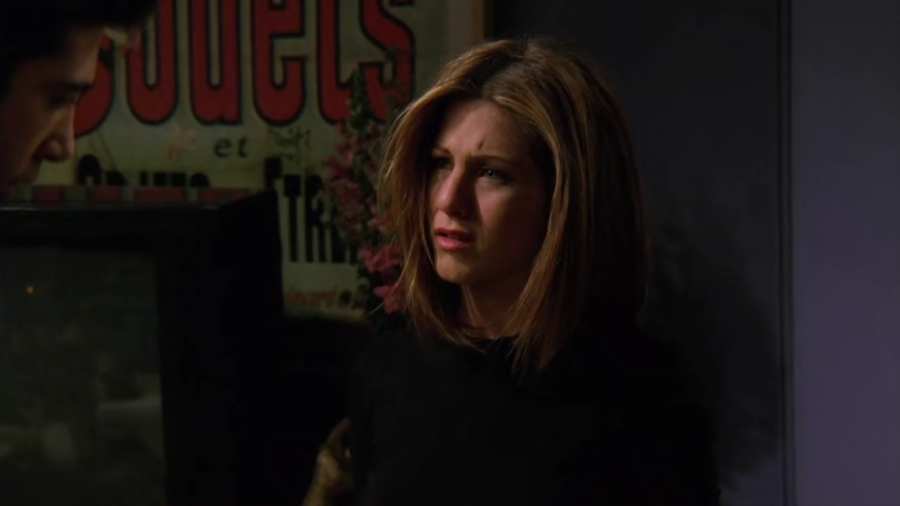 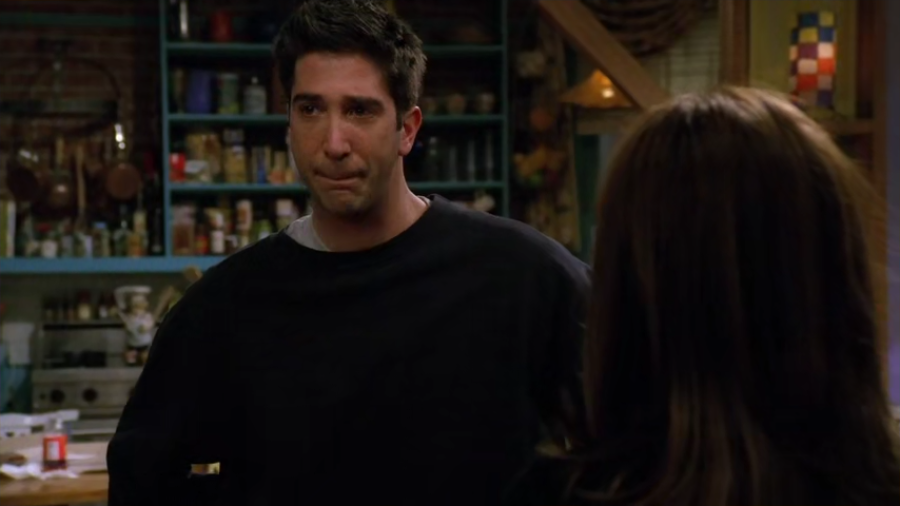 But still I have to say (that) I would do it all again
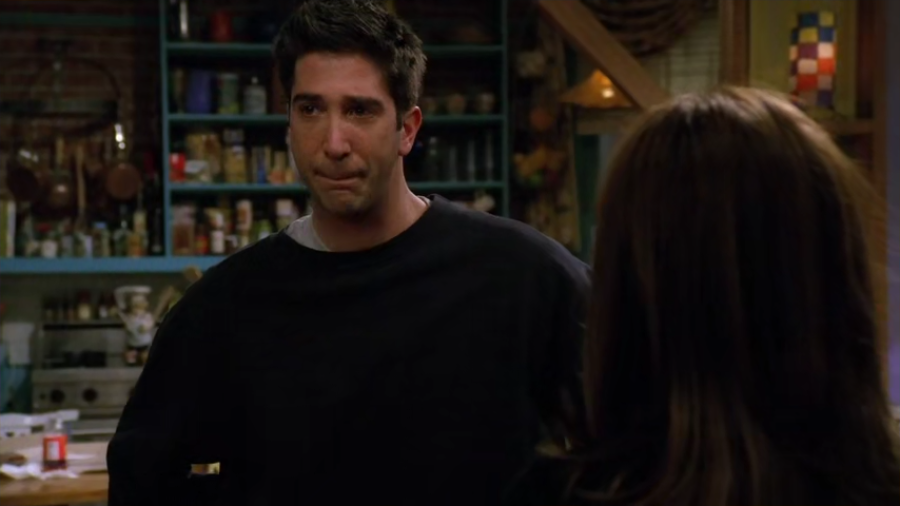 Just want you to know
Thank you for watching!